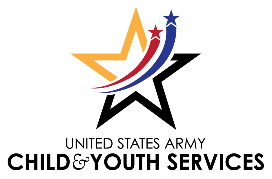 FORT HAMILTON SAC SUMMER CAMP(Grades K-5)
FORT HAMILTON YOUTH CENTER					
BUILDING 412, STERLING DRIVE		
USAG FORT HAMILTON NY 	
PHN: (718) 630-4518
SAC SUMMER CAMP OVERVIEW:
Hours of Operation: Camp 08:30 - 16:00
Wrap Around Care is 06:30 - 17:30

Field Trip Days: 
Weekly spaces that are not paid in full prior to the Monday before the selected camp weeks, will be offered to the next family on the waitlist Tuesday morning and will not be held
Field trip days and locations are subject to change, advance notice will be provided to patrons
Tuesdays: Large Field Trip (off post)
Thursdays: On post outings; Fort Hamilton Bowling Center, Taylor Field, Fort Hamilton Community Club Pool (grades 1-5), Water Play for Kinders at SAC
Fridays: Movie screening at the Fort Hamilton Theater. 
Parents must pick up from here NLT 17:30
WEEK 1: PARTY IN THE USA (July 4)
Dramatic play will be transformed into a birthday party (curriculum and activities throughout the day focus on literacy, math, STEM, and social skills enhanced through play) 
Spotlight Activity Cooking Project: Red, White, & Blue fruit kabobs
Spotlight Activity : BBQ/ Picnic on Taylor Field
Spotlight Activity : Red, White, & Blue Color Run
Red, White, & Bowling at Fort Hamilton Bowling Center
Feature Friday: The American Tail screening at the Fort Hamilton Theater
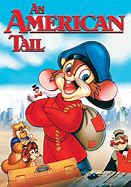 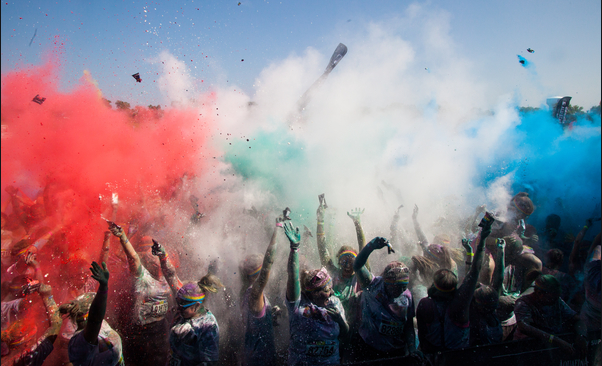 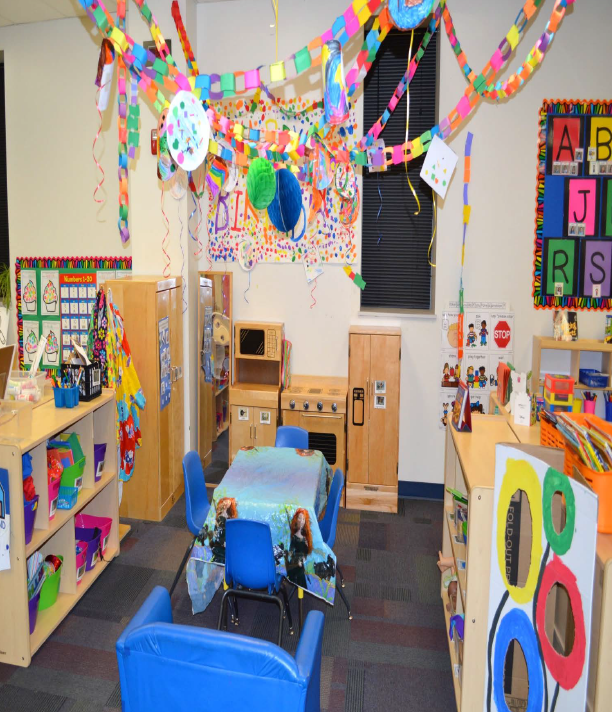 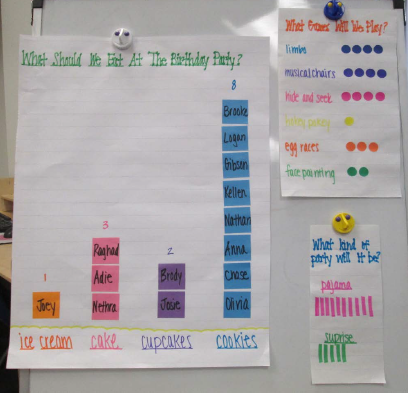 WEEK 2: WE ALL SCREAM FOR ICE CREAM (July 11)
Dramatic play will be transformed into an ice-cream shop (curriculum and activities throughout the day focus on literacy, math, STEM, and social skills enhanced through play) 
Spotlight Activity: Cooking Project: Ice Cream Soccer Ball
Spotlight Activity: Snow Cone Party 
Field Trip: Museum of Ice Cream
Feature Friday: Lilo & Stitch on the BIG screen
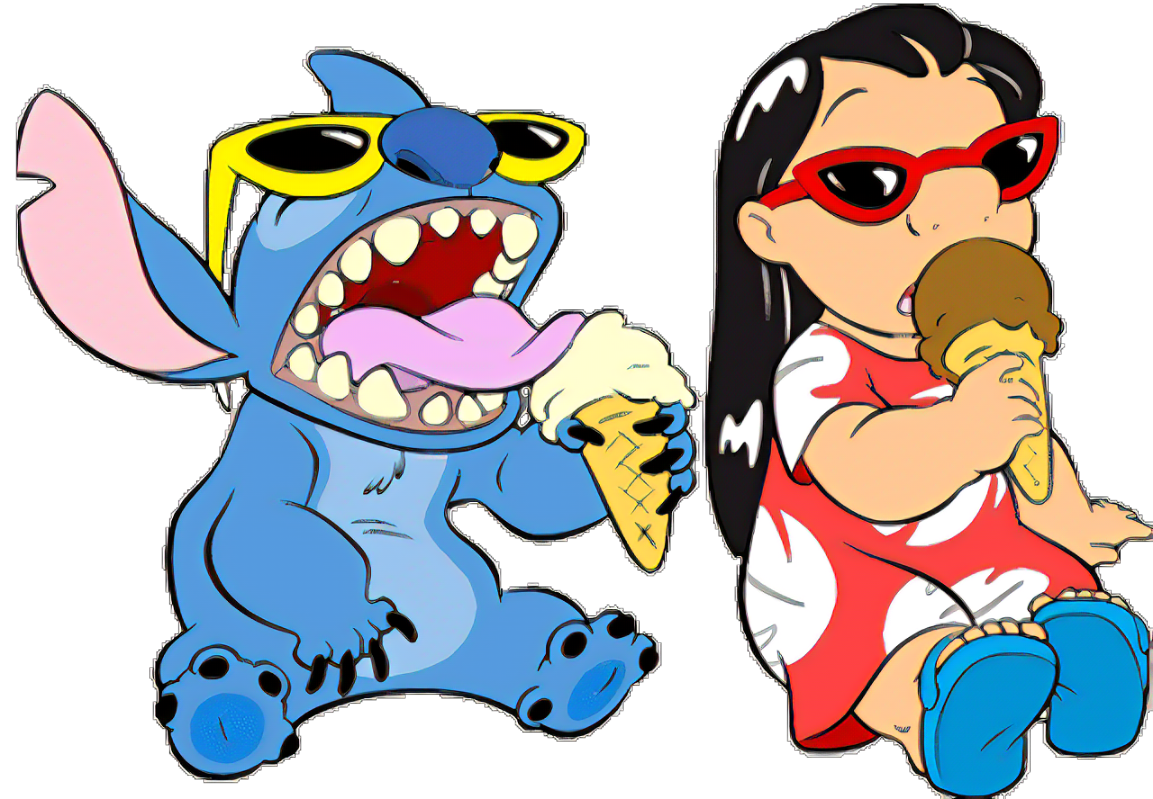 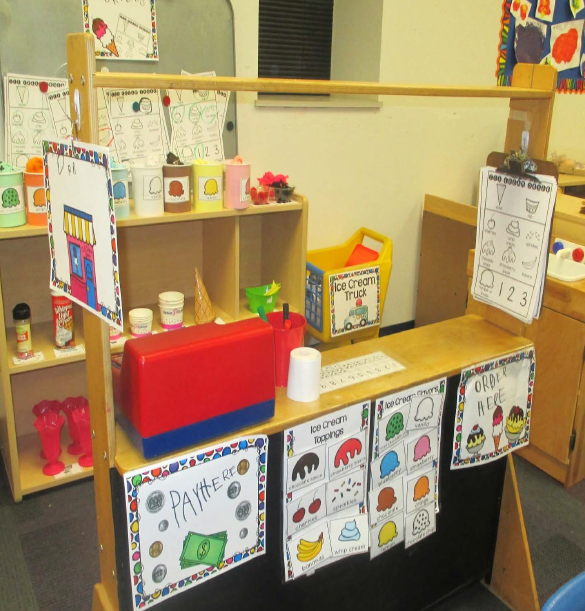 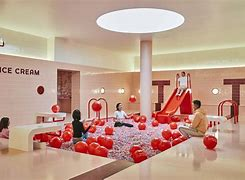 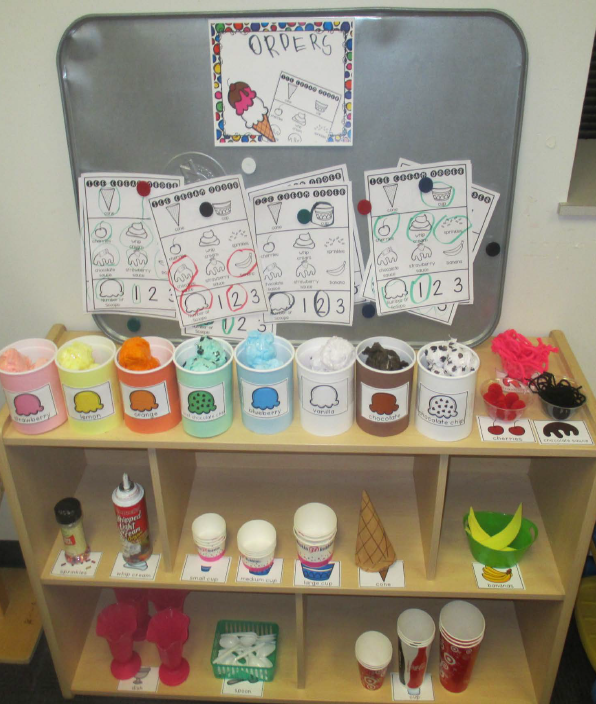 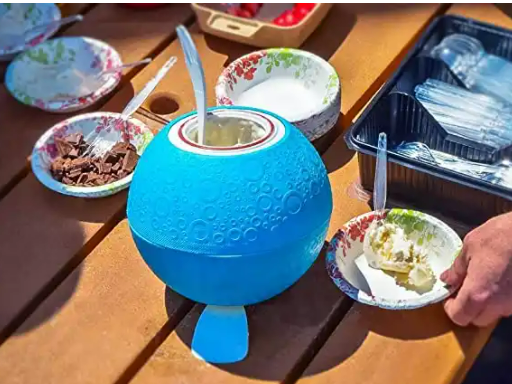 WEEK 3: HAKUNA MATATA (July 18)
Dramatic play will be transformed into a theater (curriculum and activities throughout the day focus on literacy, math, STEM, and social skills enhanced through play) 
Cooking Project: Simba’s Slimy Grub Gnocchi 
Fieldtrip: Lion King on Broadway **WEDNESDAY Field Trip** LATE RETURN
Feature Friday: Children will put on a production at the Fort Hamilton Theater
Parents invited to attend
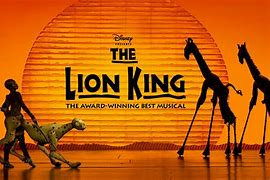 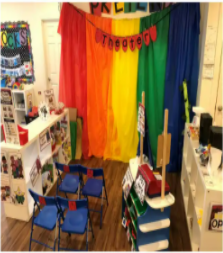 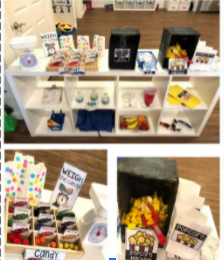 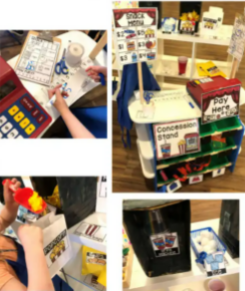 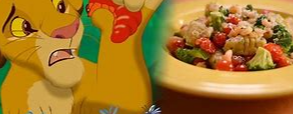 WEEK 4: SLIME TIME (July 25)
Dramatic play will be transformed into the beach (curriculum and activities throughout the day focus on literacy, math, STEM, and social skills enhanced through play)
Spotlight Activity Cooking Project: Krabby Patty
Fieldtrip : Nickelodeon Universe Theme Park
Spotlight Activity: Slime Spectacular (children will make all different kinds of slime, and have a chance to slime the staff)
Feature Friday: The Spongebob Movie presented at the FH Theater
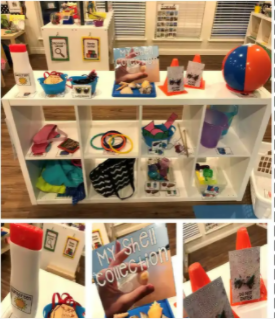 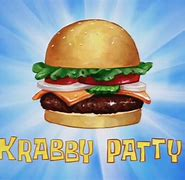 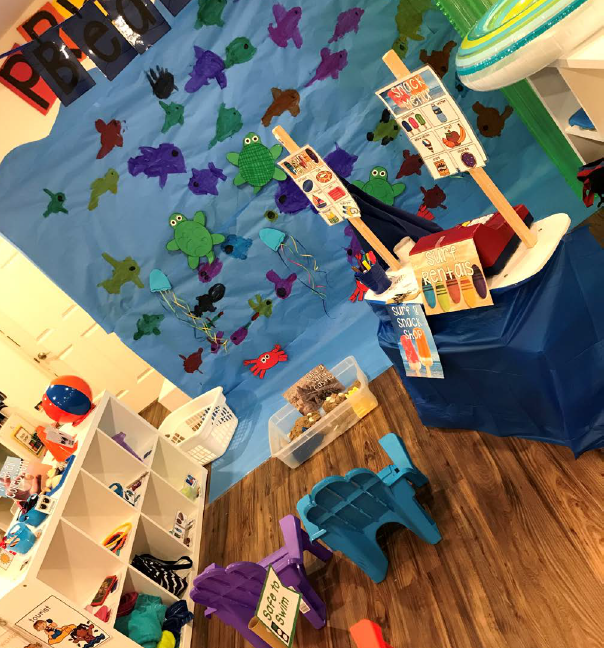 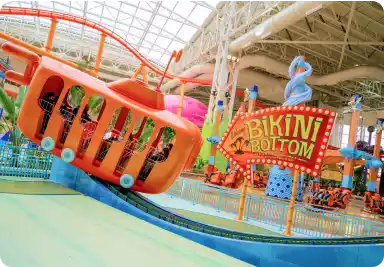 WEEK 5: UNDERWATER EXPLORATION (Aug 1)
Dramatic play will be transformed into the beach (curriculum and activities throughout the day focus on literacy, math, STEM, and social skills enhanced through play) 
Spotlight Activity Cooking Project: Fruit Smoothies
Spotlight Activity Guest Visitor: MWR fitness instructor
Spotlight Activity Large Dance-Dance Revolution set up in the gym. 
Field Trip: Frog Falls, Picatinny Arsenal 
Feature Friday: Moana- big screen viewing at Fort Hamilton Theater
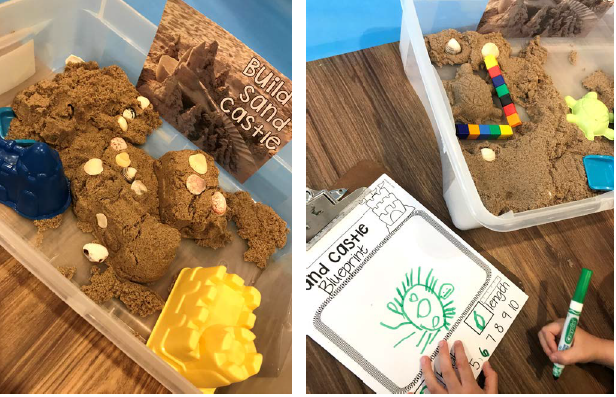 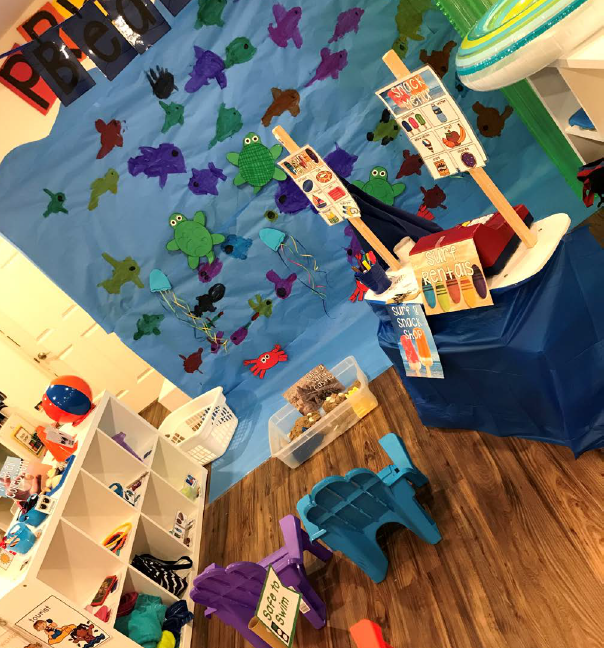 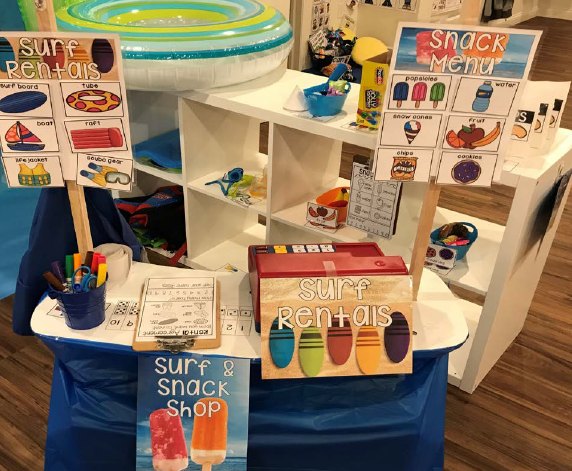 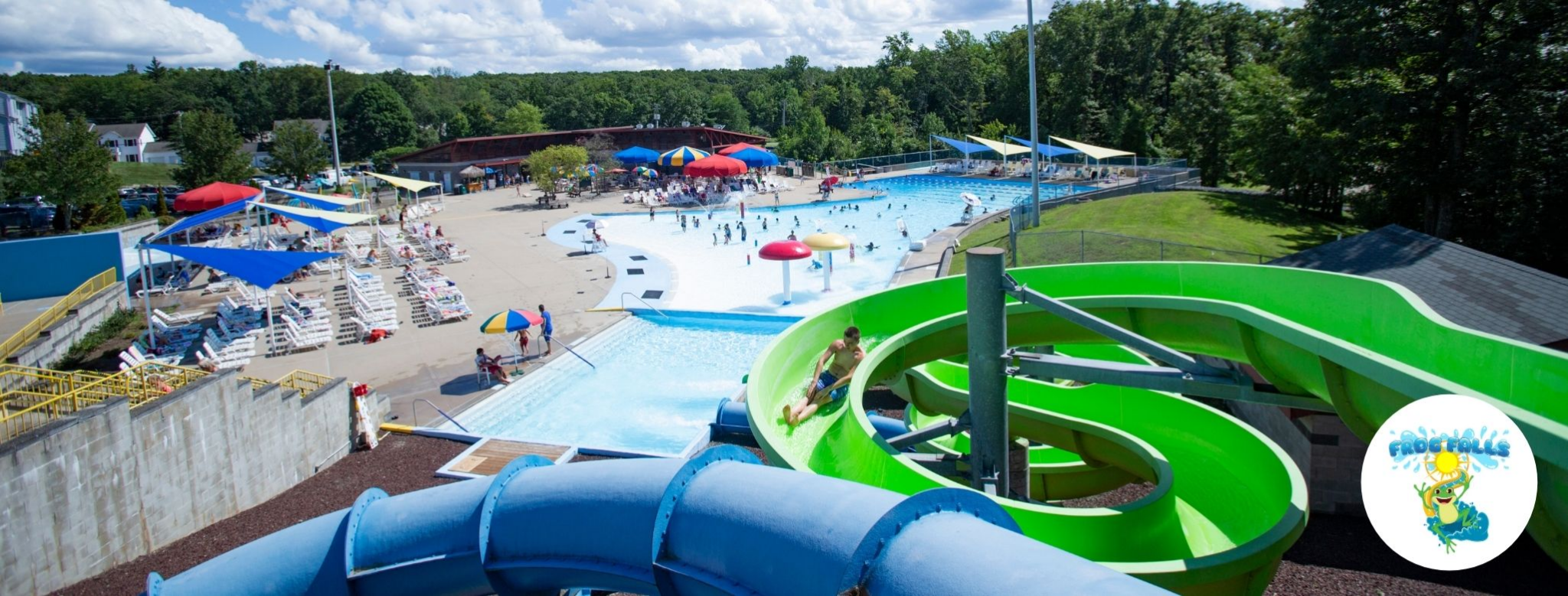 WEEK 6: JUST KEEP SWIMMING (Aug 8)
Dramatic play will be transformed into an aquarium (curriculum and activities throughout the day focus on literacy, math, STEM, and social skills enhanced through play)
Cooking Project: Jello Aquarium 
Field Trip: Sea Life 
Feature Friday: Finding Nemo- big screen viewing at Fort Hamilton Theater
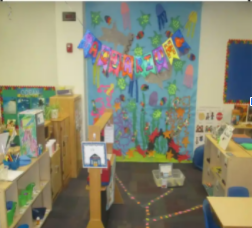 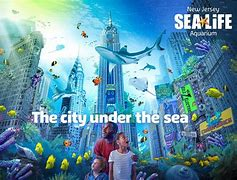 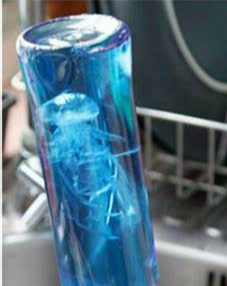 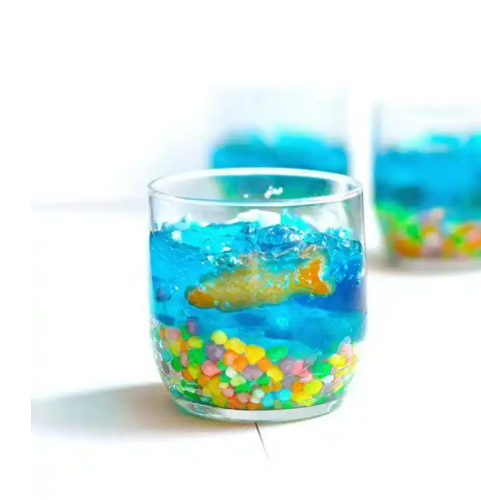 WEEK 7: TO INFINITY & BEYOND (Aug 15)
Dramatic play will be transformed into a space station (curriculum and activities throughout the day focus on literacy, math, STEM, and social skills enhanced through play)
Cooking Project: Rock melon & strawberry rockets, astronaut ice-cream
Fieldtrip: Liberty Science Center
Cosmic Bowling FH Bowling Center
Feature Friday: Toy Story BIG screen viewing at FHT
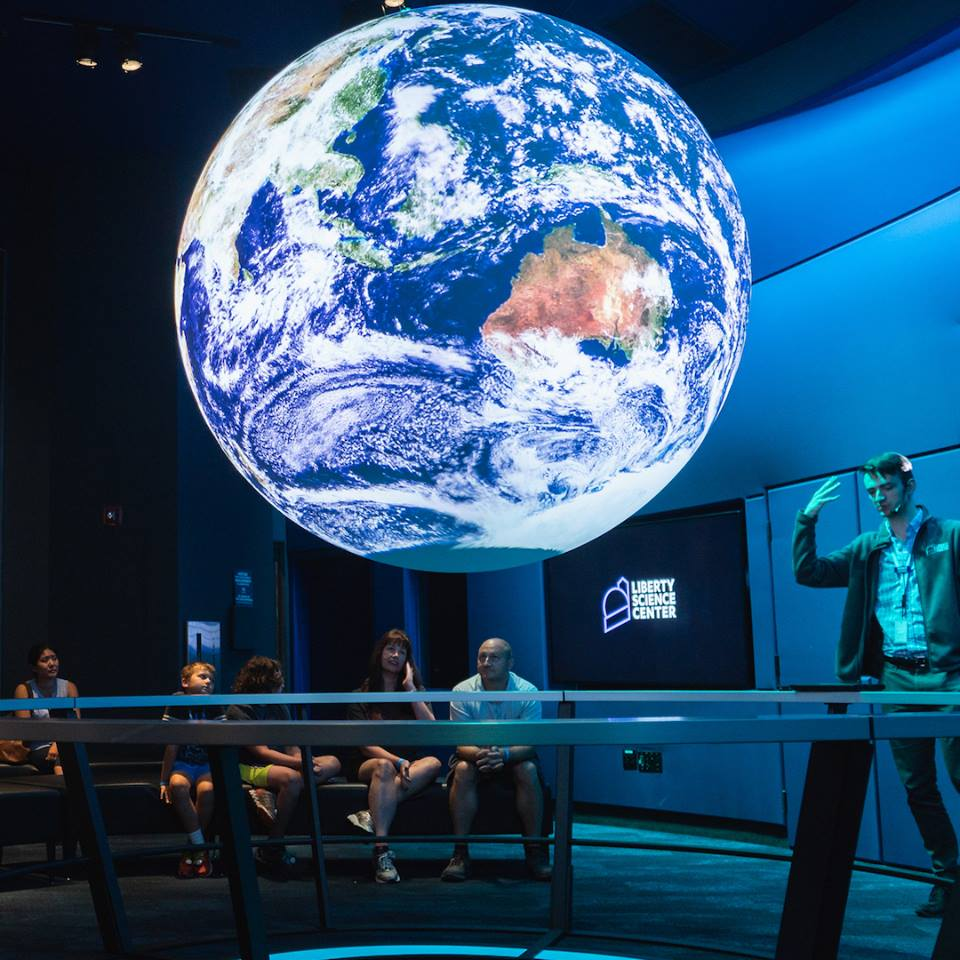 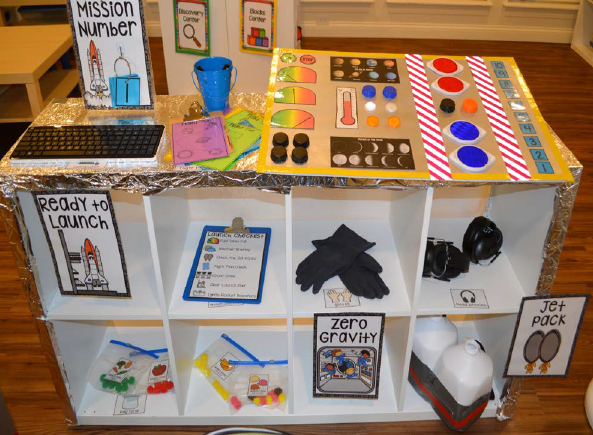 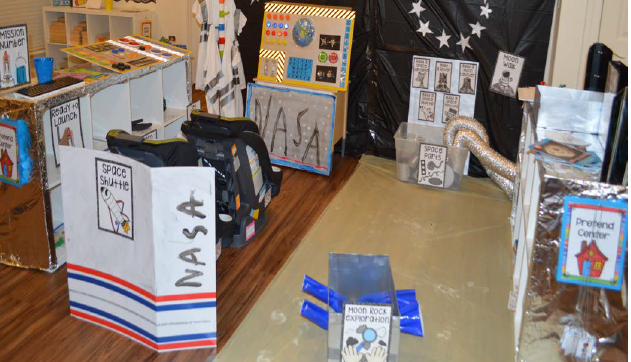 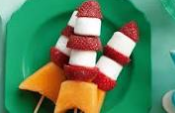 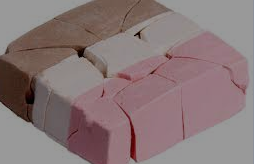 WEEK 8: ANIMAL KINGDOM (Aug 22)
Dramatic play will be transformed into a zoo (curriculum and activities throughout the day focus on literacy, math, STEM, and social skills enhanced through play) 
Cooking Project: Animal cookies, apple turtles
Kidz Bop Karaoke 
Fieldtrip: Prospect Park Zoo
Feature Friday: Madagascar viewing on the BIG screen at Fort Hamilton Theater
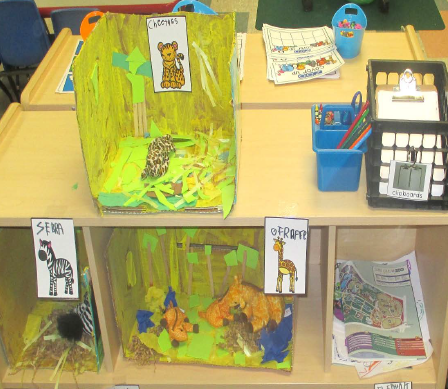 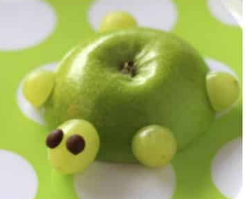 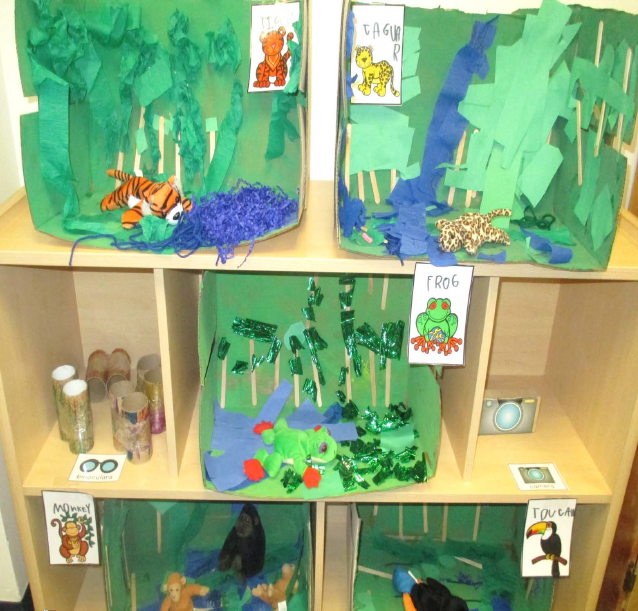 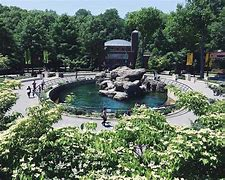 WEEK 9: DIGGIN’ UP DINOS (Aug 29)
Dramatic play will be transformed into a dino dig (literacy, math, and social skills enhanced through play) 
Cooking Project: Dino Eggs
Fieldtrip: Museum of Natural History
Feature Friday: We’re Back big screen viewing at Fort Hamilton Theater
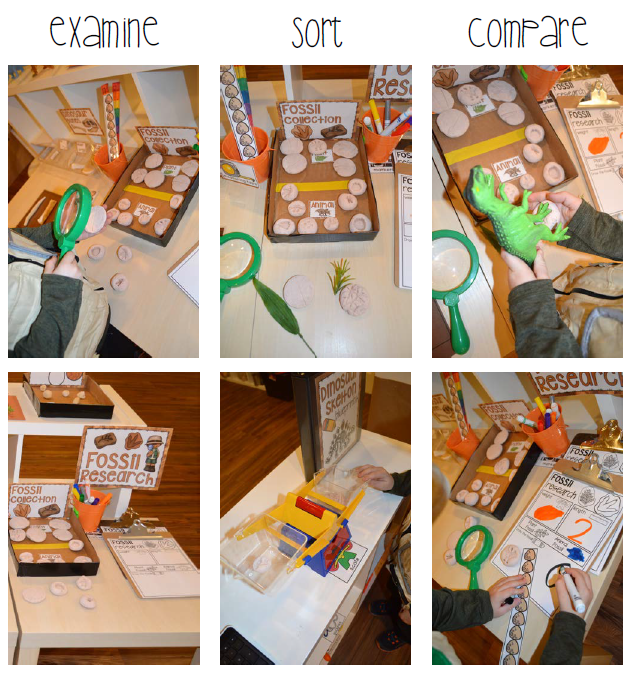 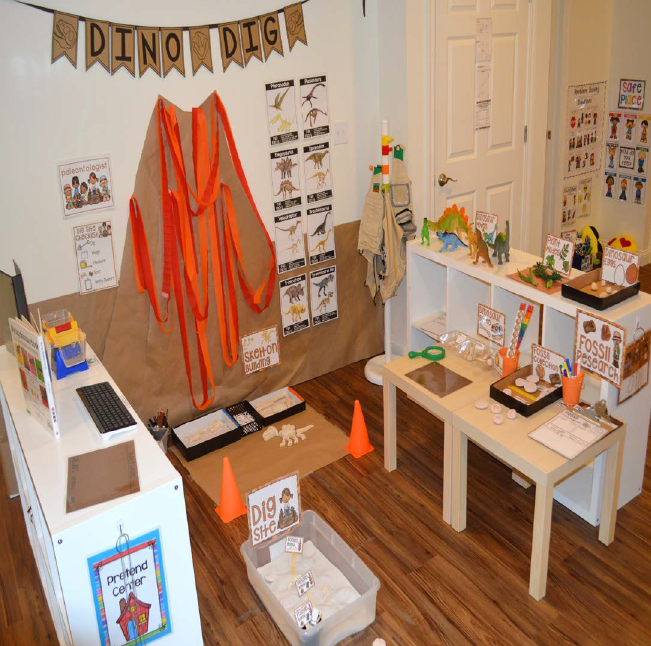 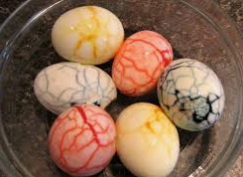 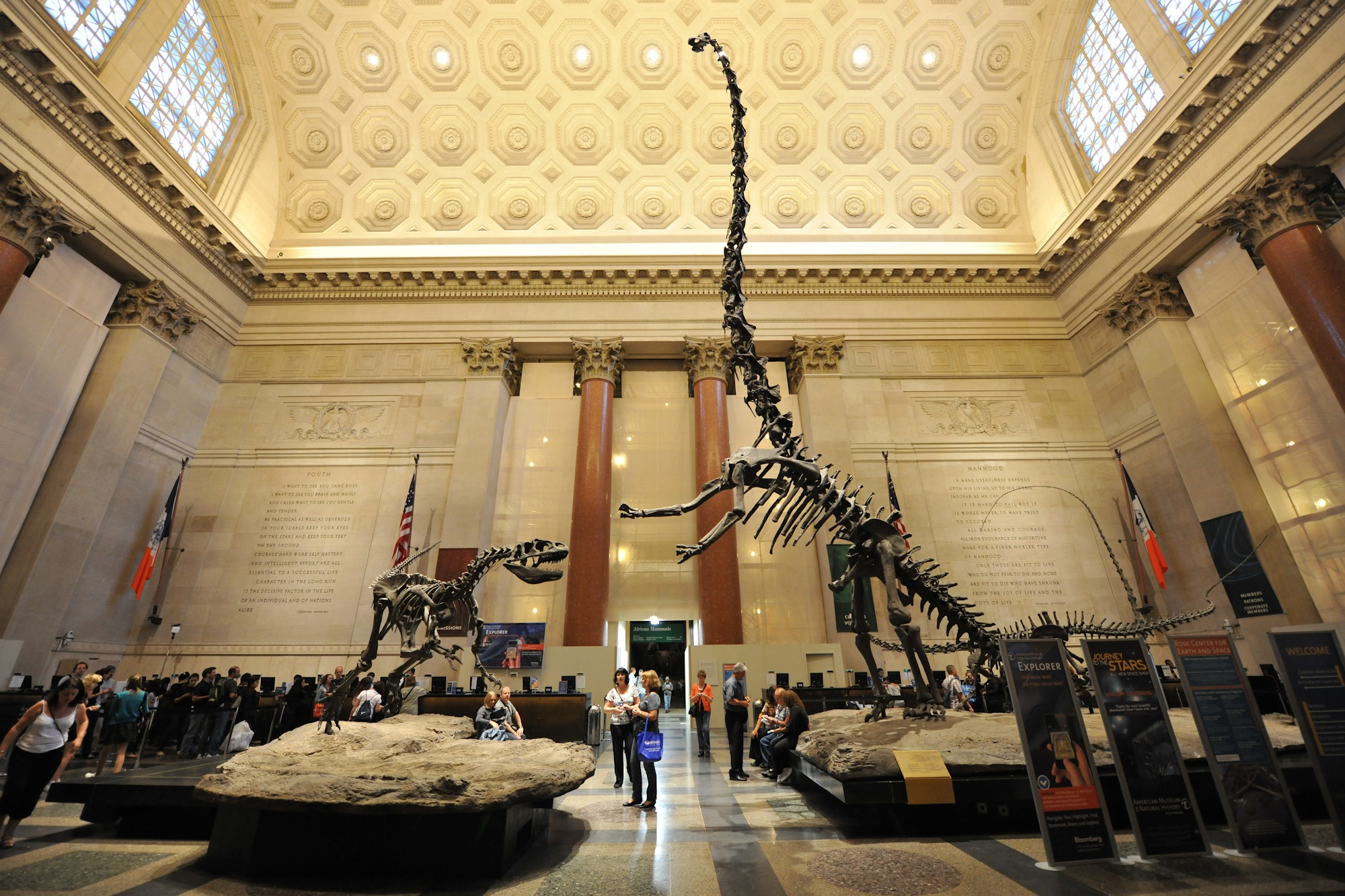 Week 10: BACK TO SCHOOL BASH (Sep. 5)
Dramatic play will be transformed into an apple orchard (curriculum and activities throughout the day focus on literacy, math, STEM, and social skills enhanced through play) 
Spotlight Activity Cooking Project: Caramel Apples
During our ‘Super School Supplies’ spotlight activity, children will personalize their own composition books, pencil toppers, and make their own crazy crayon, 
We will say farewell to summer at our fair featuring bouncy house, face painting, snacks, and various carnival games
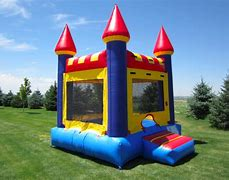 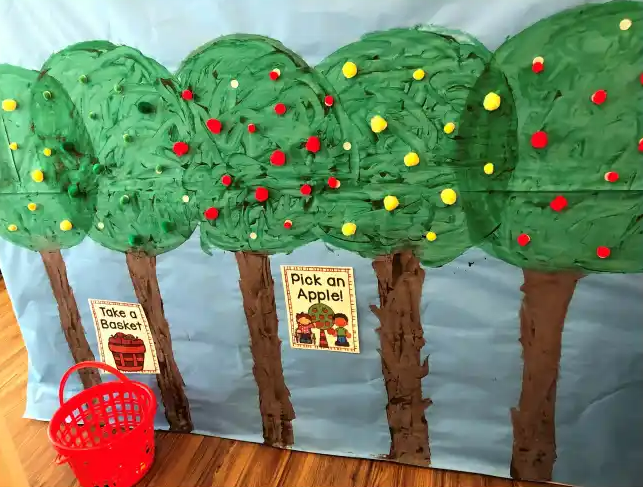 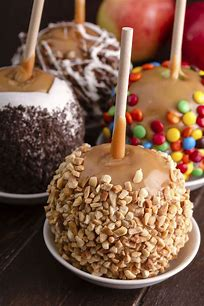 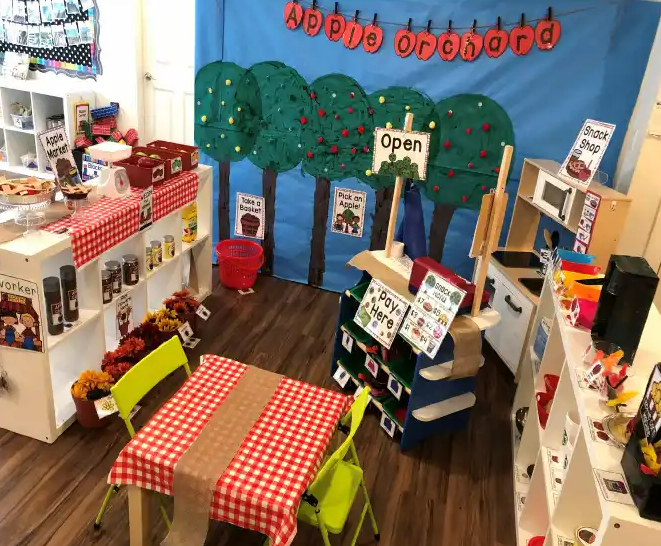 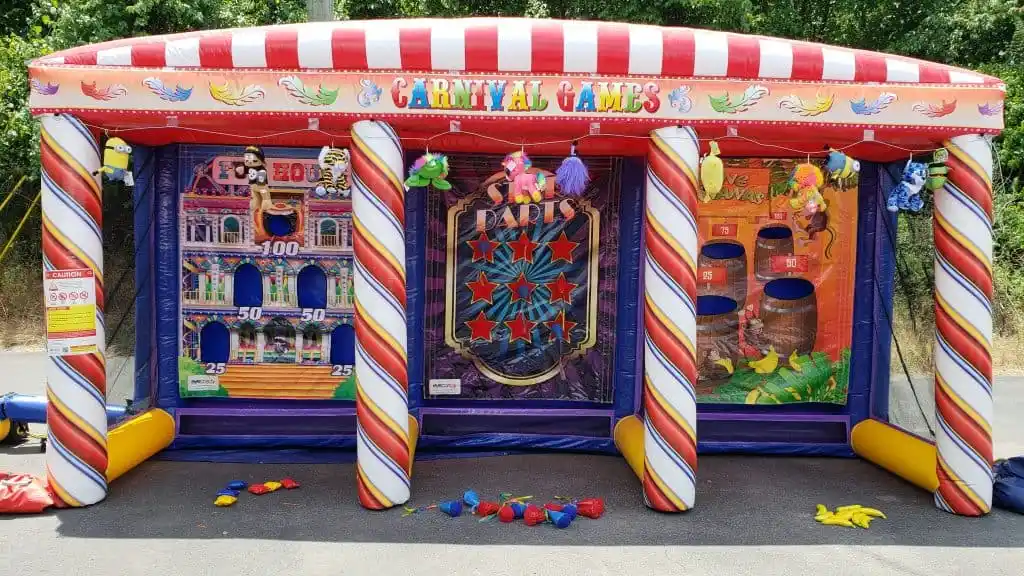 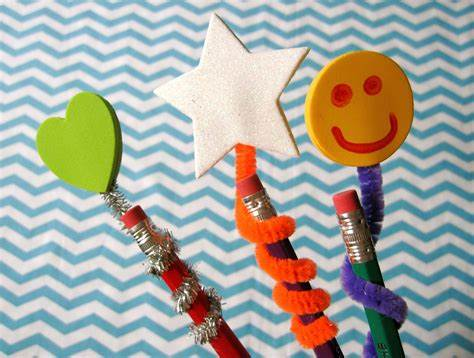